Математикалық  марафон
Теңдік                
             Қосынды 
             Теңсіздік          
          Санды өрнек
               Айырма            
            Әріпті өрнек
               Теңдеу
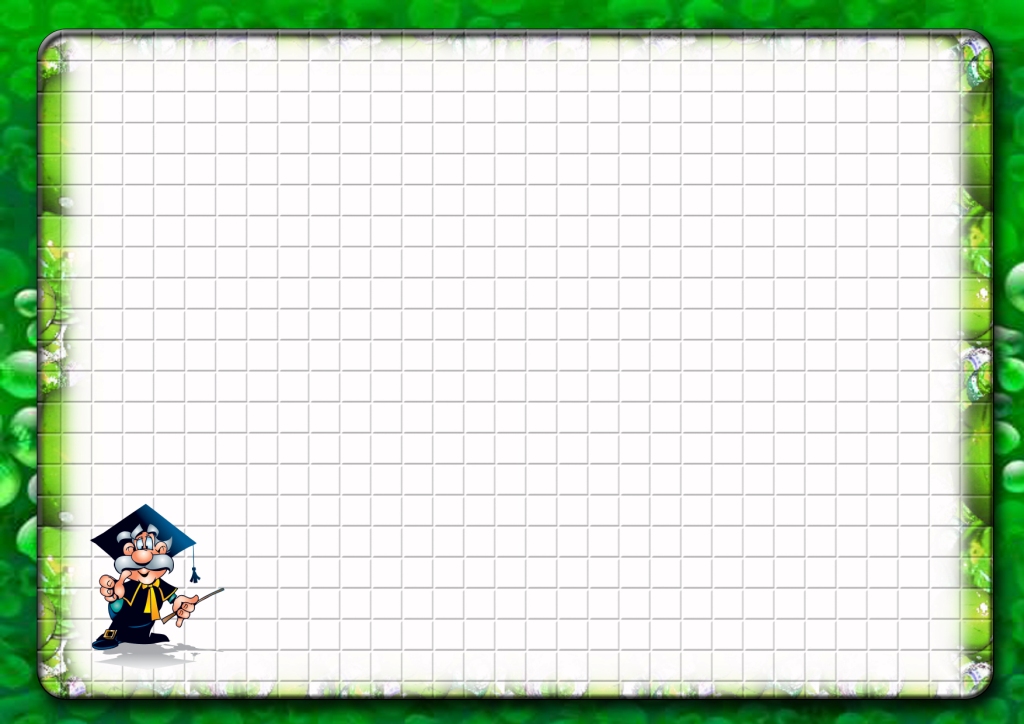 X + 7 =10     
          3 + X = 10
         10 – X = 7      
           X – 3 = 7
Наурыздың    3 – і
  Сынып  жұмысы
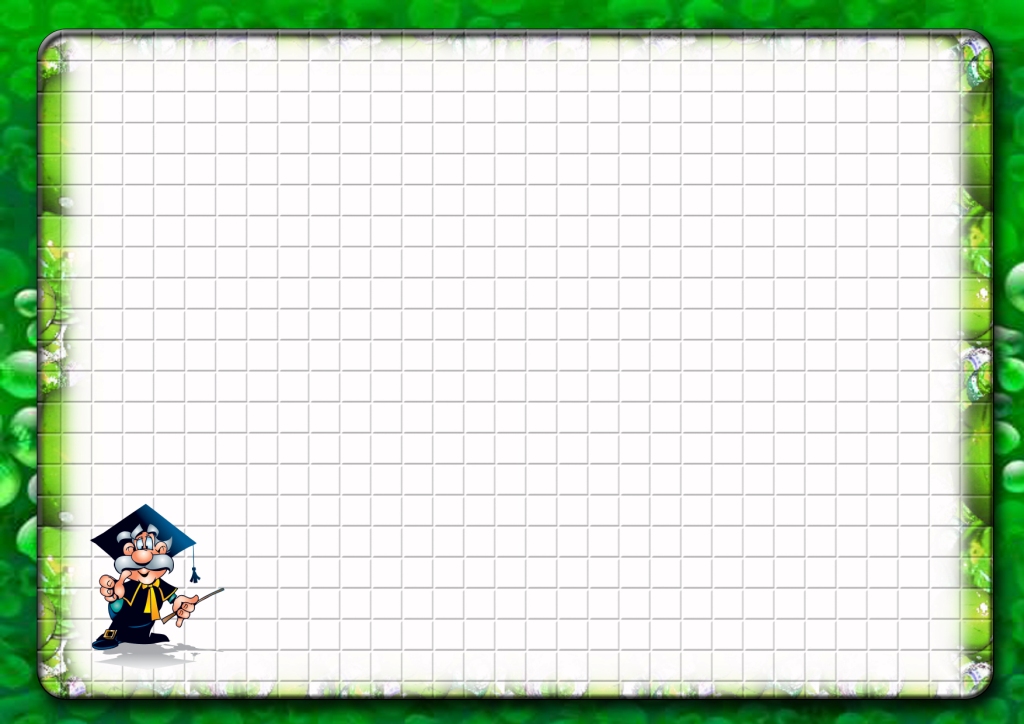 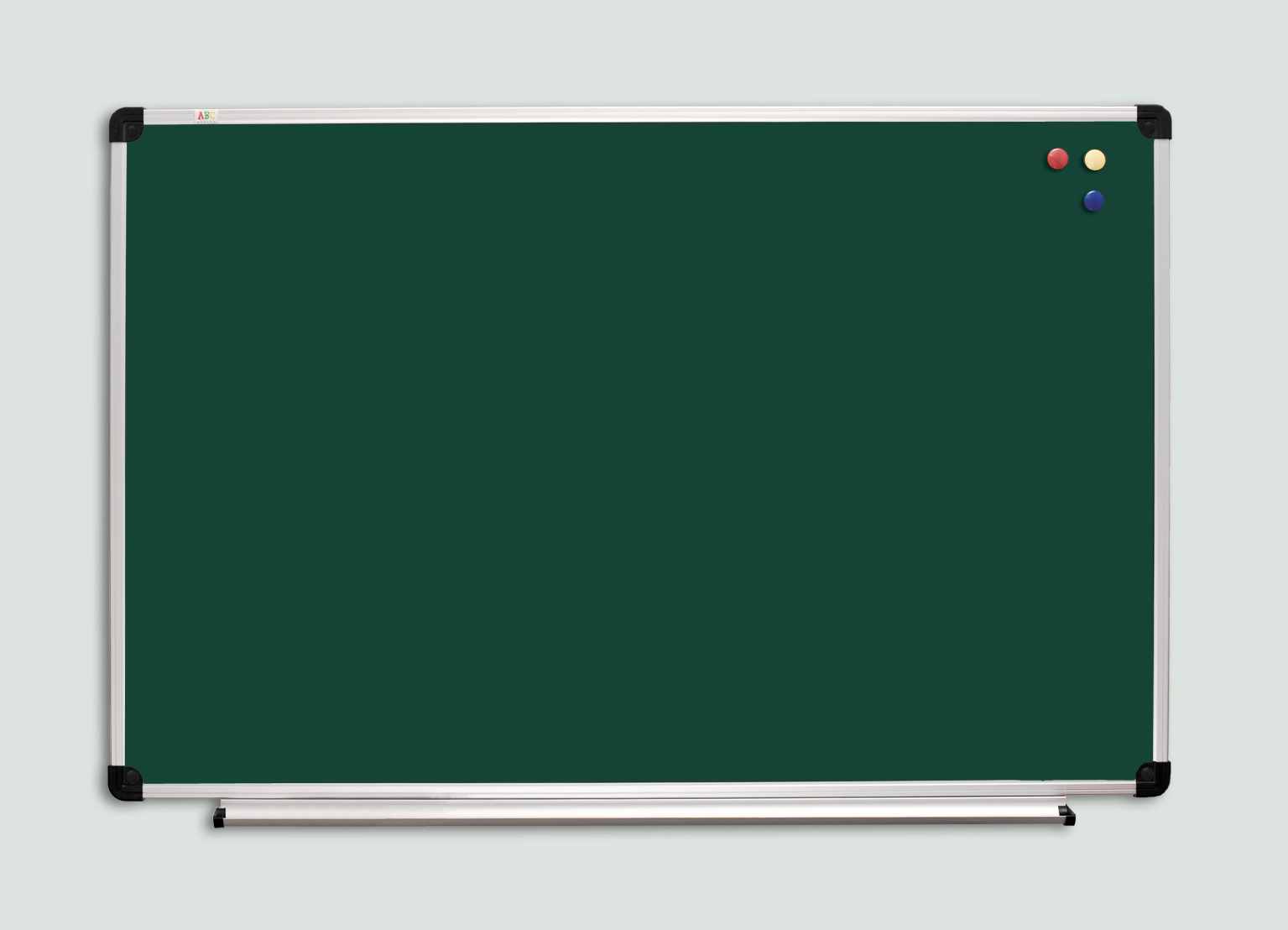 Наурыздың    3 – і
  Сынып  жұмысы
Есеп дегеніміз не?
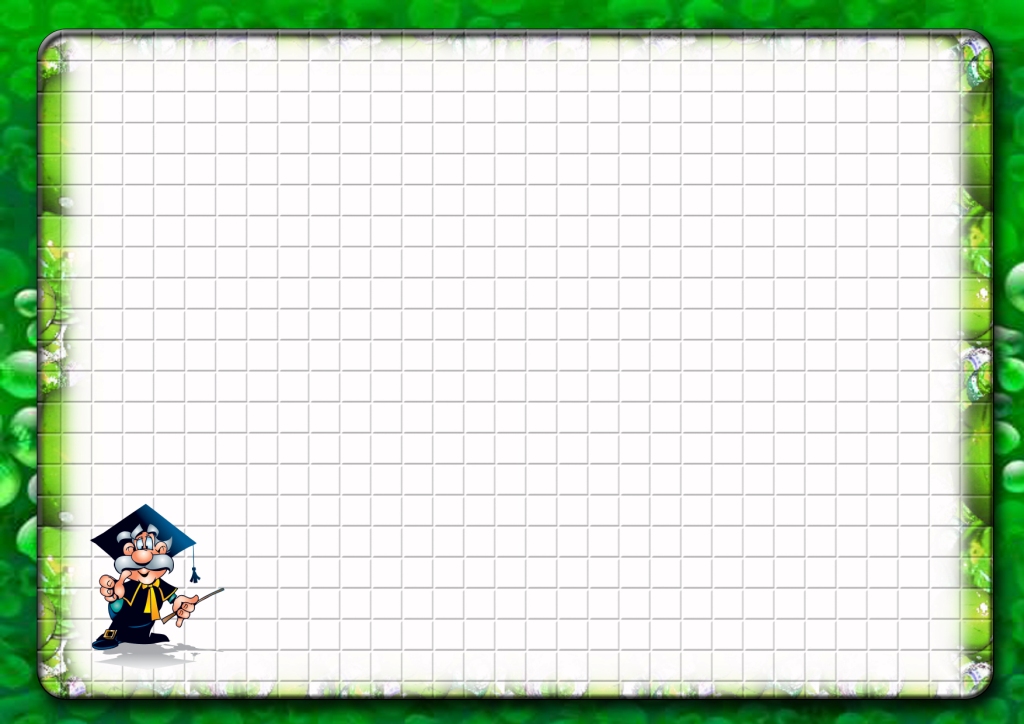 - есептің не екенін білетін  боласың;
  - есепке сәйкес сызбаны
       таңдап үйренесің
Есепті шығару алгоритмы
Есепті оқы 
 Есепте не туралы ? 
 Не белгілі?
 Есептің сұрағын анықта. 
 Есептің шартын жаз. 
 Есепті шығар. 
 Жауабын жаз.
Алгоритм арқылы есепті шығар.
7 ересек адам мен 12 бала қысқы саяхатқа шықты. Барлығы неше адам саяхатқа шықты?
Жауабы
Шешуі
Сызбасы
Сұрағы
Шарты
Жауабы
Есептің шарты  – бізге белгілісі .


Ересек адам- 7, 
Бала - 12.
Шешуі
Сызбасы
Сұрағы
Шарты
Жауабы
Есептің сұрағы –  нені білуіміз керек .


Барлығы неше адам саяхатқа шықты?
Шешуі
Сызбасы
Сұрағы
Шарты
Жауабы
Сызбасы  

 
 Ересек адам - 7    
 Бала -       12
?(а.)
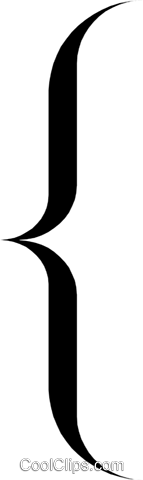 Шешуі
12 а.
Сызбасы
7 а.
Сұрағы
? (а)
Шарты
Жауабы
Шешуі:
12+7=19 (а.)
Шешуі
Сызбасы
Сұрағы
Шарты
Жауабы
Жауабы : 19 адам
Шешуі
Сызбасы
Сұрағы
Шарты
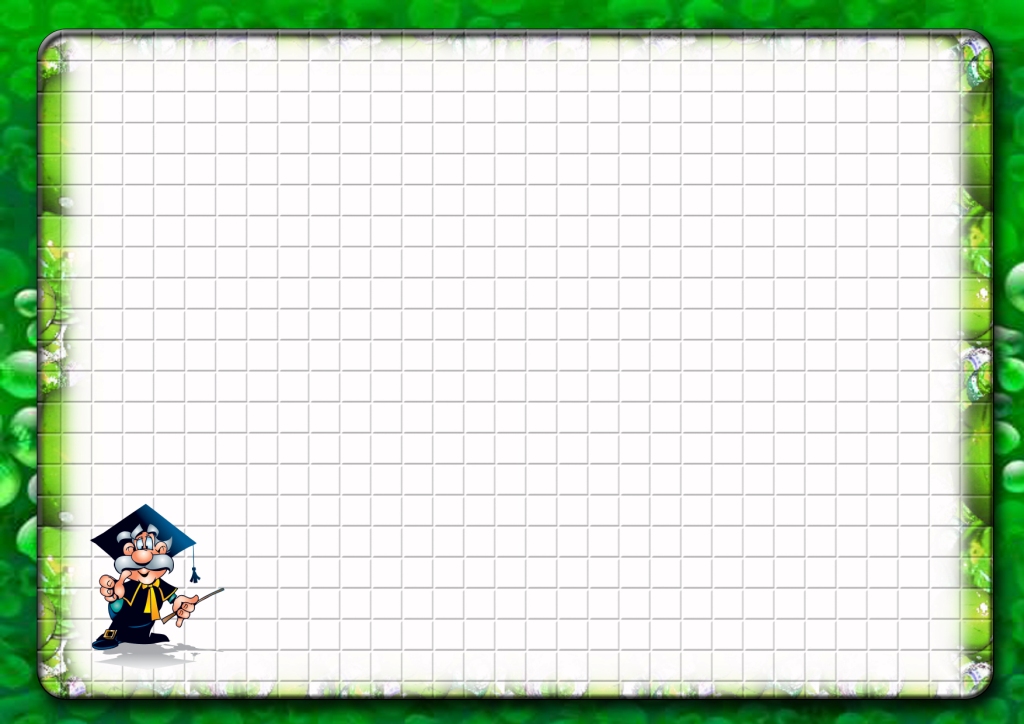 Топтық жұмыс
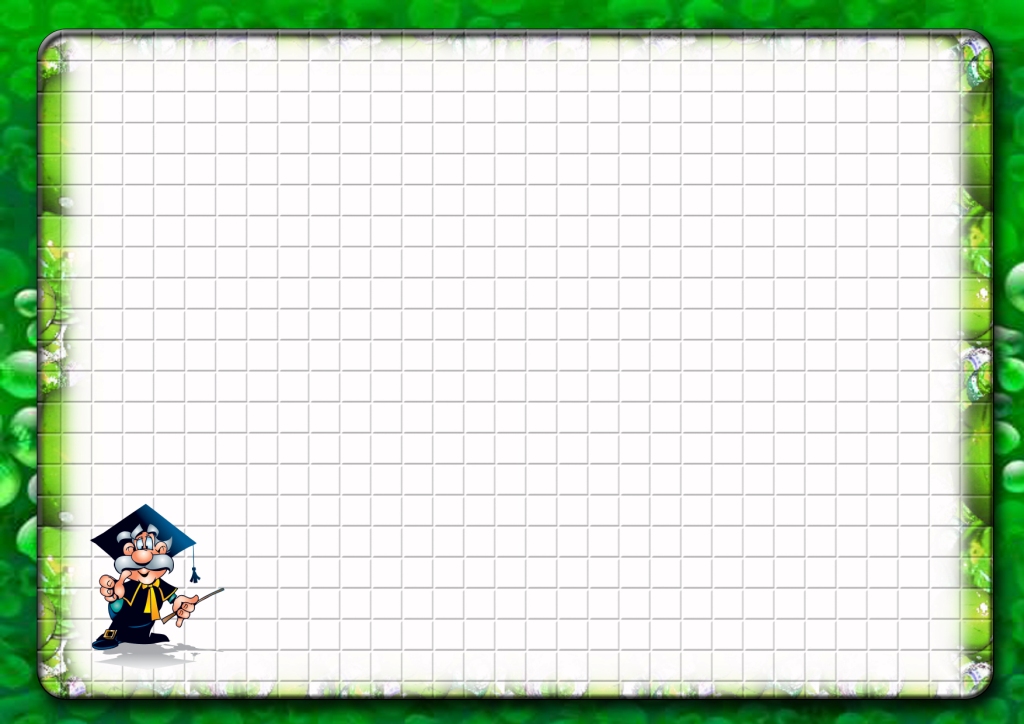 Дәптермен   жұмыс
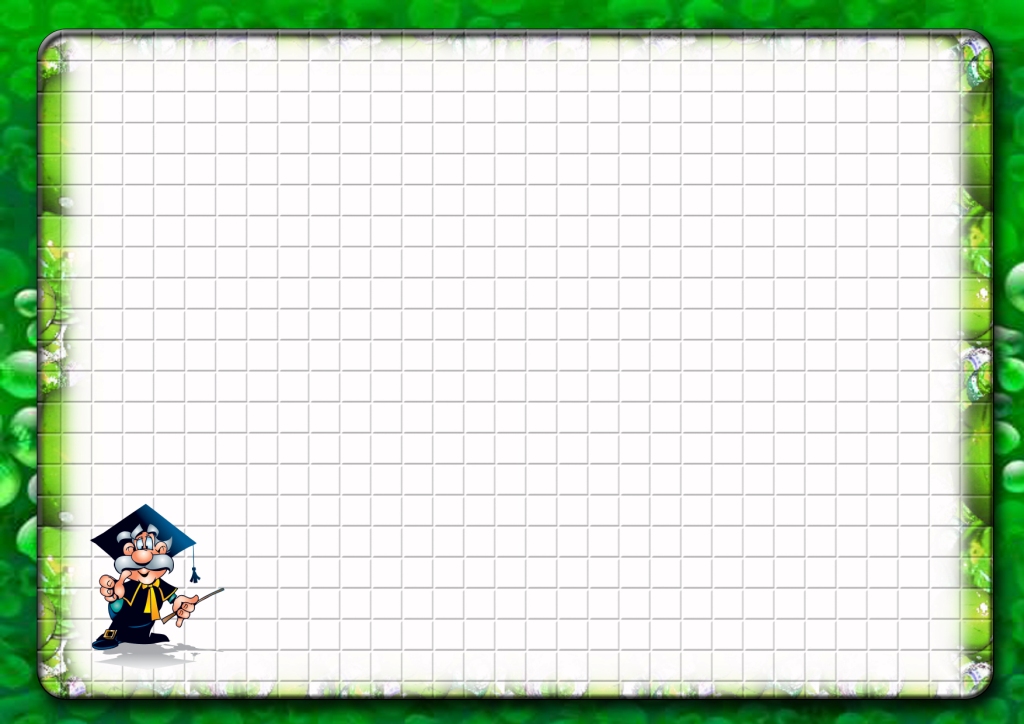 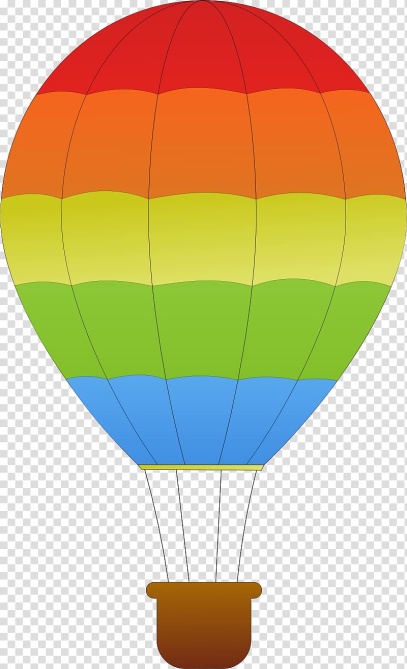 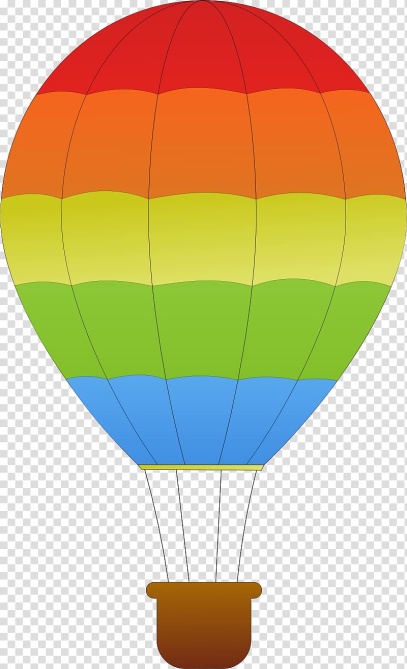 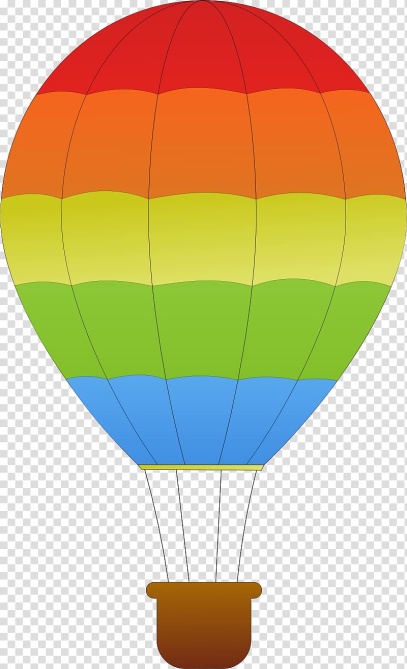 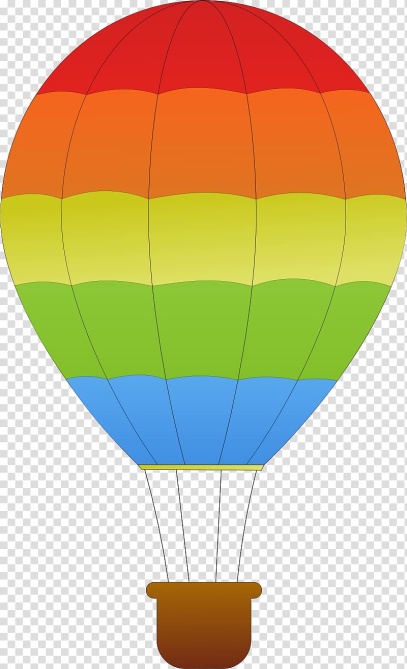 1. Шарты
2. Сұрағы
3. Шешуі
4. Жауабы
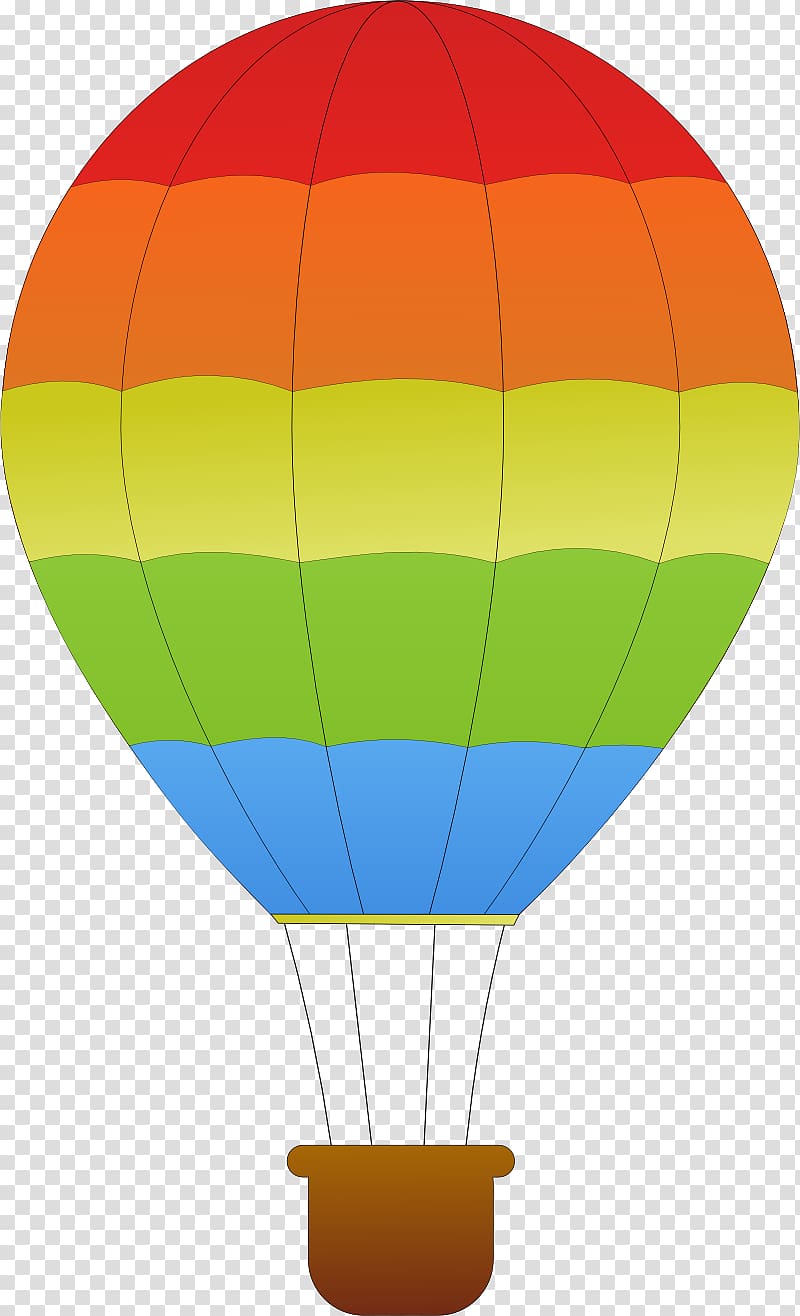 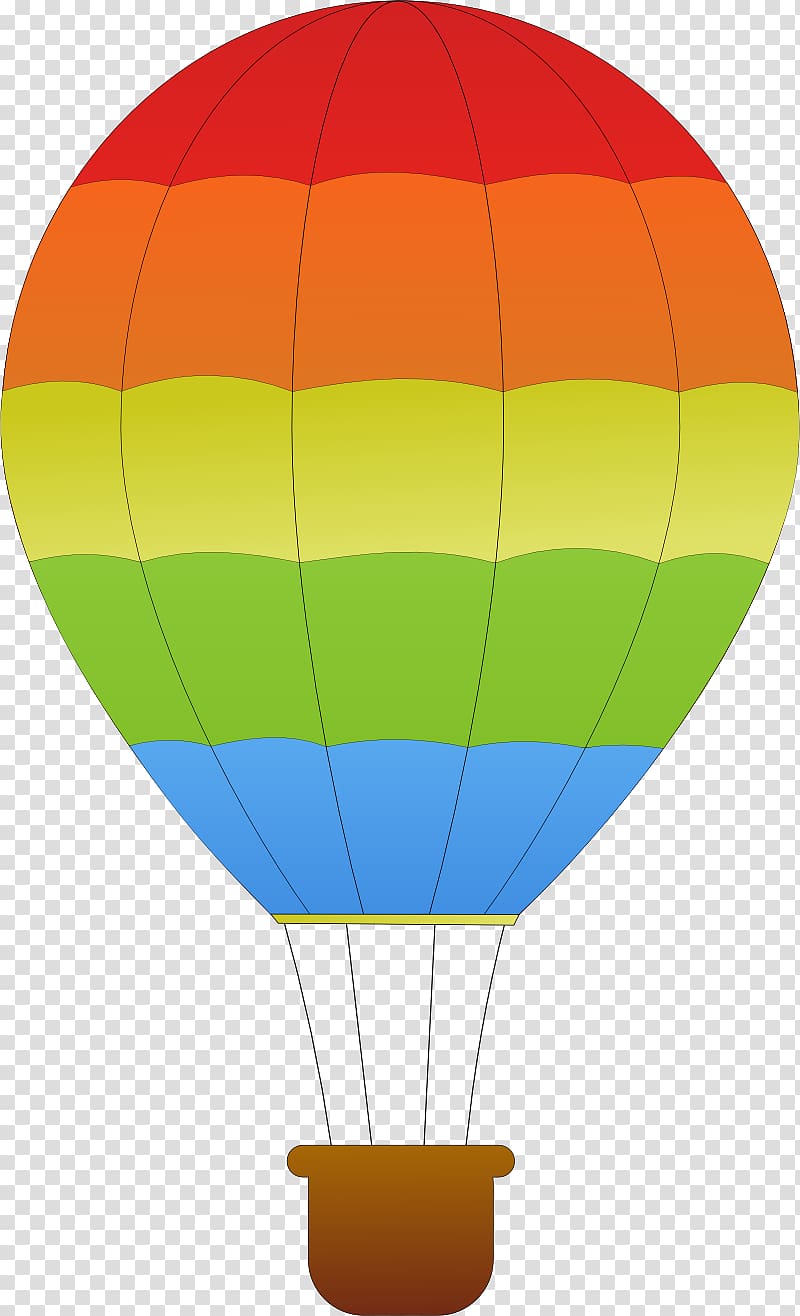 Саяхатшы 
15 сағат автобуспен
 және 4 сағат
 жаяу жүрді.
Саяхатшы 
жолда
неше сағат
болды?
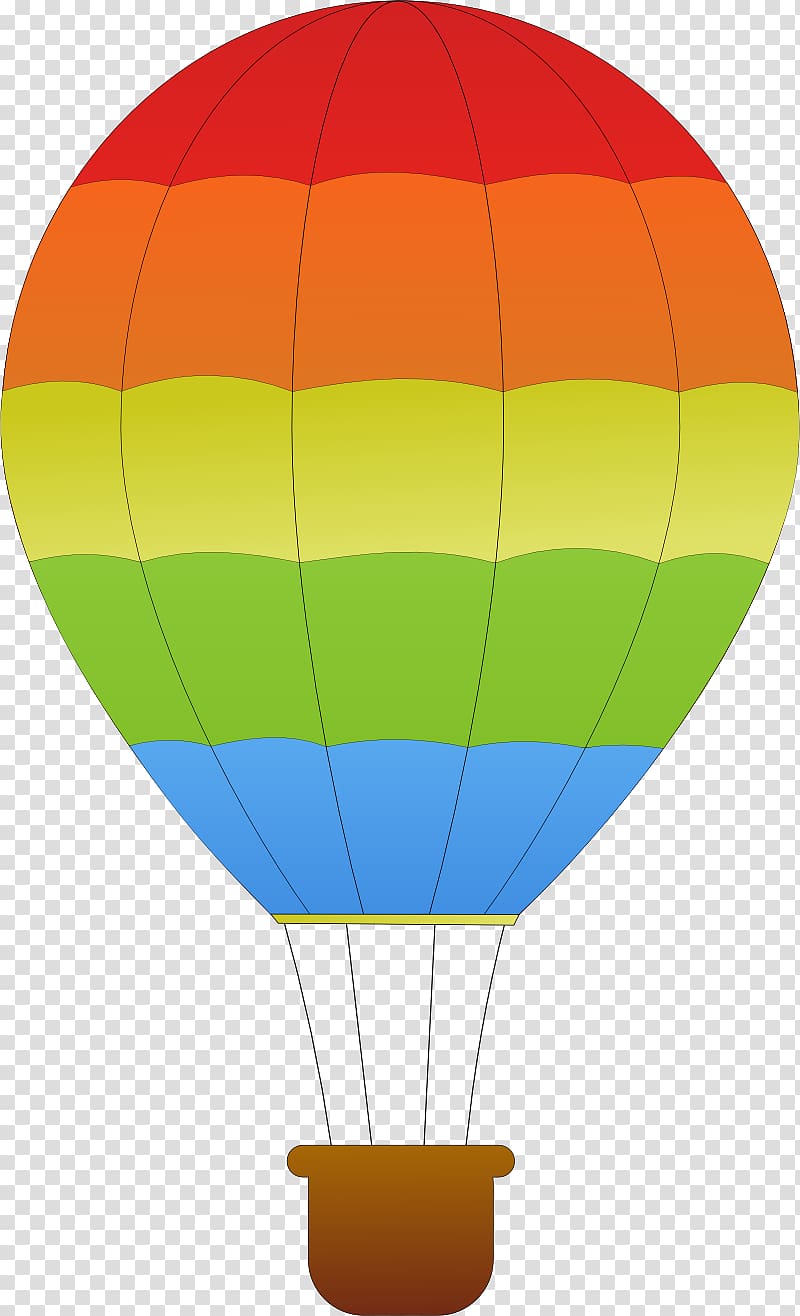 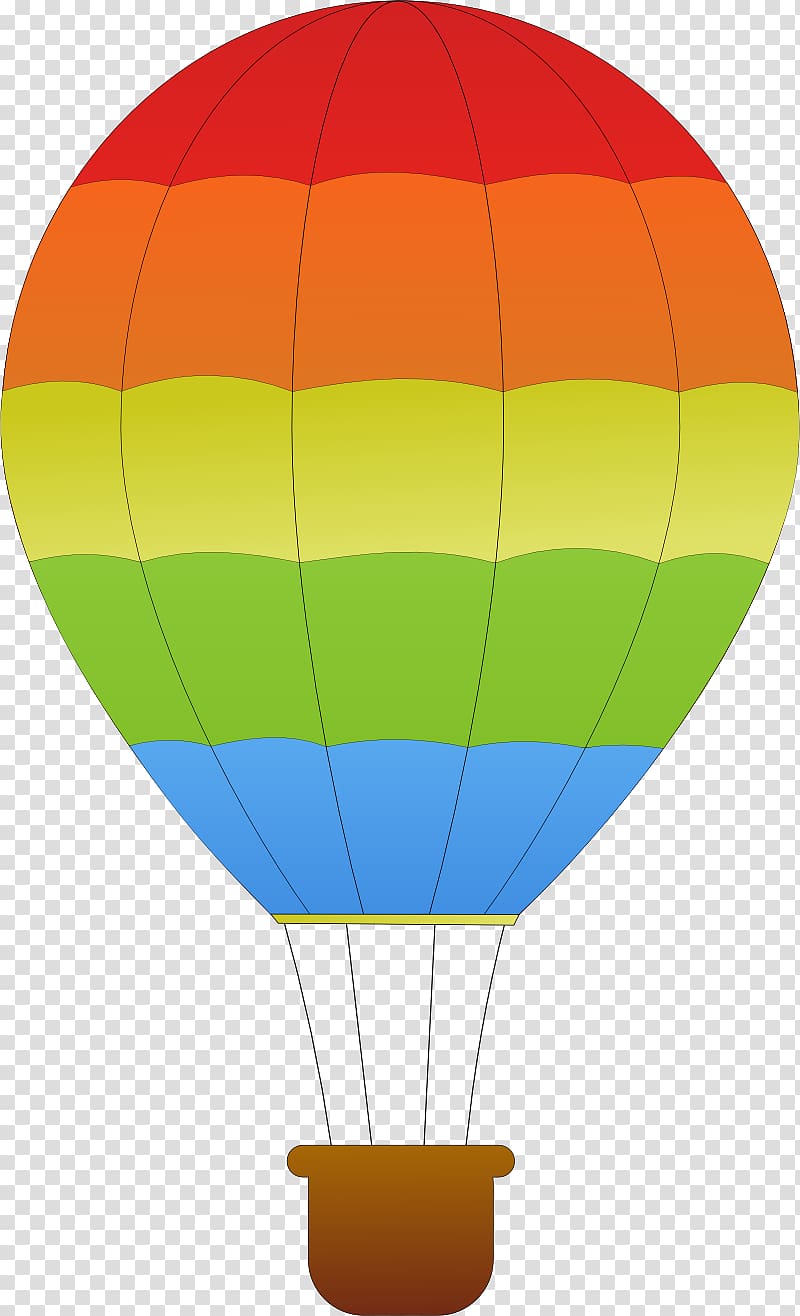 Жауабы: ___
cағат
15
4
?
Рефлексия-Бүгінгі сабақта не жайлы білдік?-Бүгінгі сабақ ұнады ма?-Бүгінгі сабақта тапсырма орындау барысында сен көмектестің бе? Әлде, саған көмектесті ме?
Жетістік  баспалдағы